DURHAM COUNTY FOOTBALL ASSOCIATION
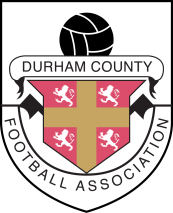 BUSINESS STRATEGY
2021-2024
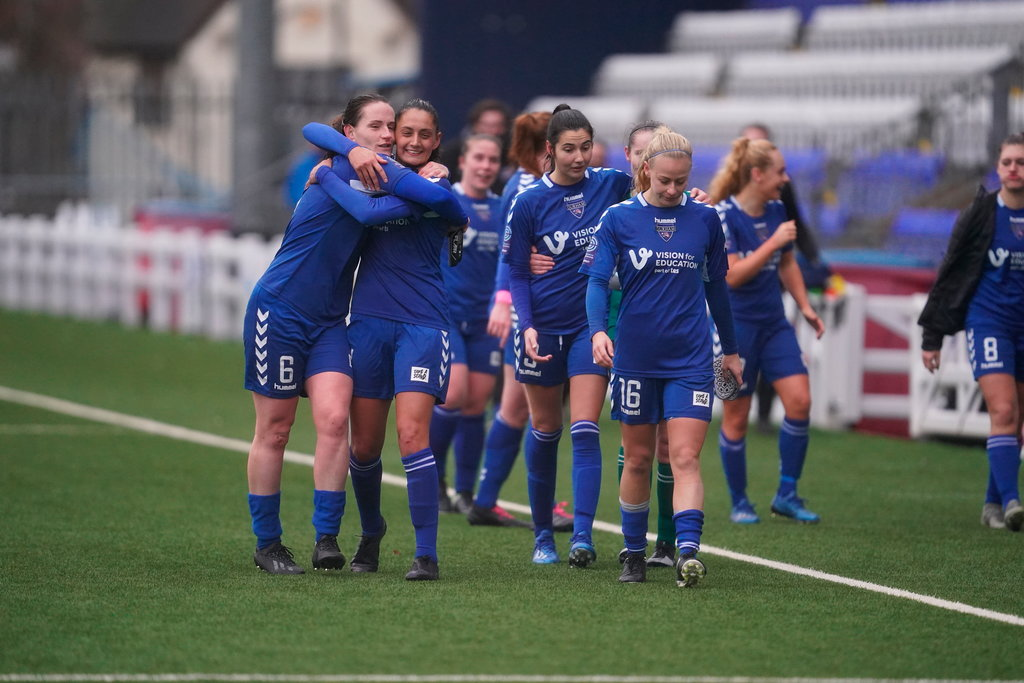 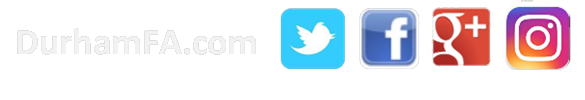 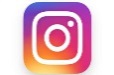 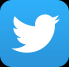 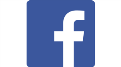 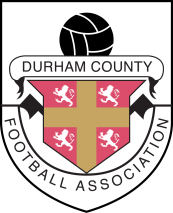 Durham County FA VISION 2021-2024
This Strategy will be delivered in partnership with our Key Stakeholders;
To give Everyone, Everywhere within Durham County an Opportunity to Participate in FOOTBALL in a Safe, Inclusive and Accessible environment.
Durham County FA MISSION 2021-2024
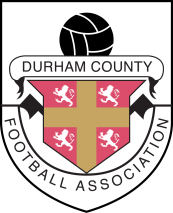 To provide playing opportunities for ALL by reducing and removing barriers, simplifying our approach, be efficient with the services we deliver in order to  provide the best possible experience.
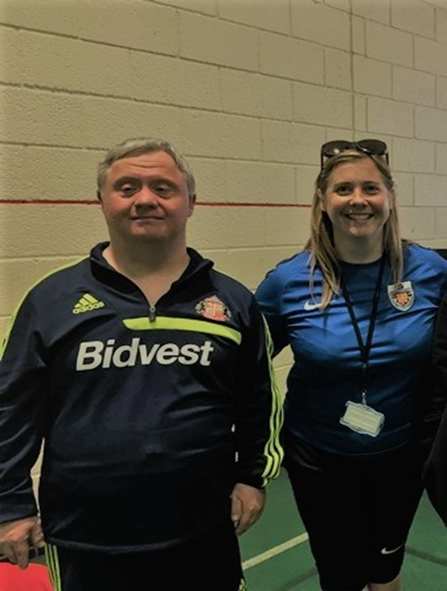 Durham County FA  VALUES
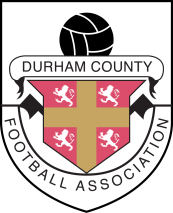 PRIDE – In what we do, why we do it and who we represent.

HONESTY – In our actions and our intentions

INTEGRITY – In our approach and consistent in our decisions

PROFESSIONAL – In our manner, on what we deliver and how we want to be perceived
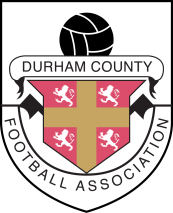 Corporate Governance Structure
County FA  Structure
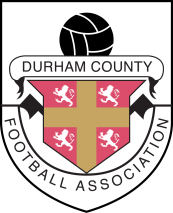 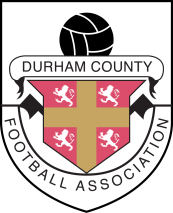 FOOTBALL TODAY IN DURHAM COUNTY FA
50 FULL SIZE 3GS
37SMALL SIDED 3GS
3 NEW FOOTBALL HUBS 
CONTAINING 10 FULL SIZE 3G PITCHES
28 Disability Teams
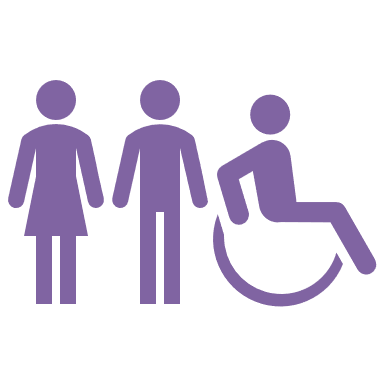 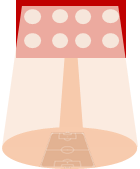 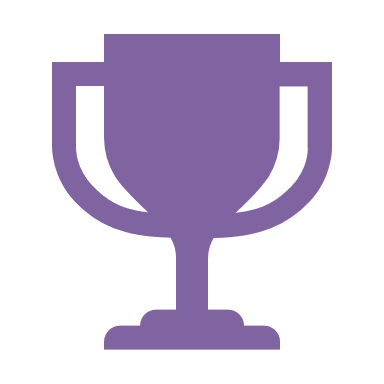 2 Universities
91 Male Teams
24 Male Futsal Teams
17 Female Teams
9 Female Futsal Teams
650
COACHES REGISTERED ON COACH DEVELOPMENT PROGRAMME
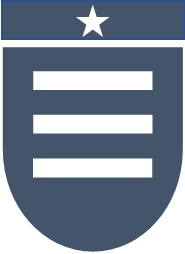 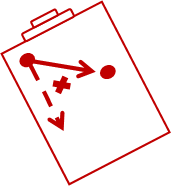 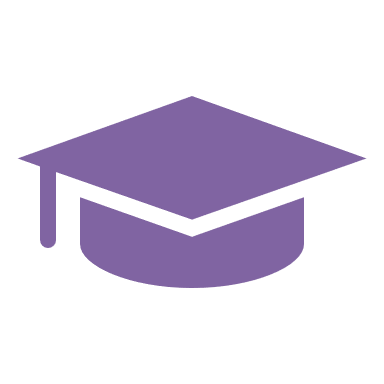 2,810 Teams
2431 Male
299 Female
28 Disability
52 Futsal
33 National League System
721 CLUBS
ENGLAND ACCREDITED
243 Adult
32 Community
11 Development
136 Youth
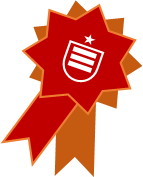 28 LEAGUES
12 Accredited Clubs
9 Adult
3 Youth
2 National Leagues
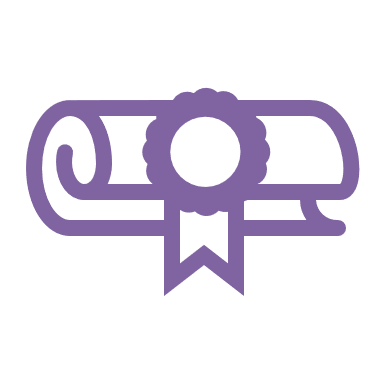 2 WSL Championship
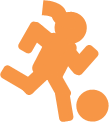 26 Male College Teams
 8 Female College Teams
44 Wildcat Centres
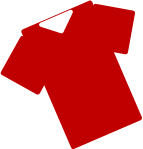 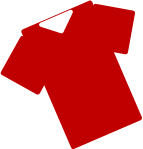 2 Regional Talent Centres
FOOTBALL TODAY IN DURHAM COUNTY FA
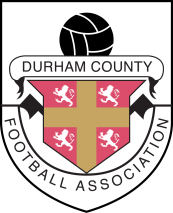 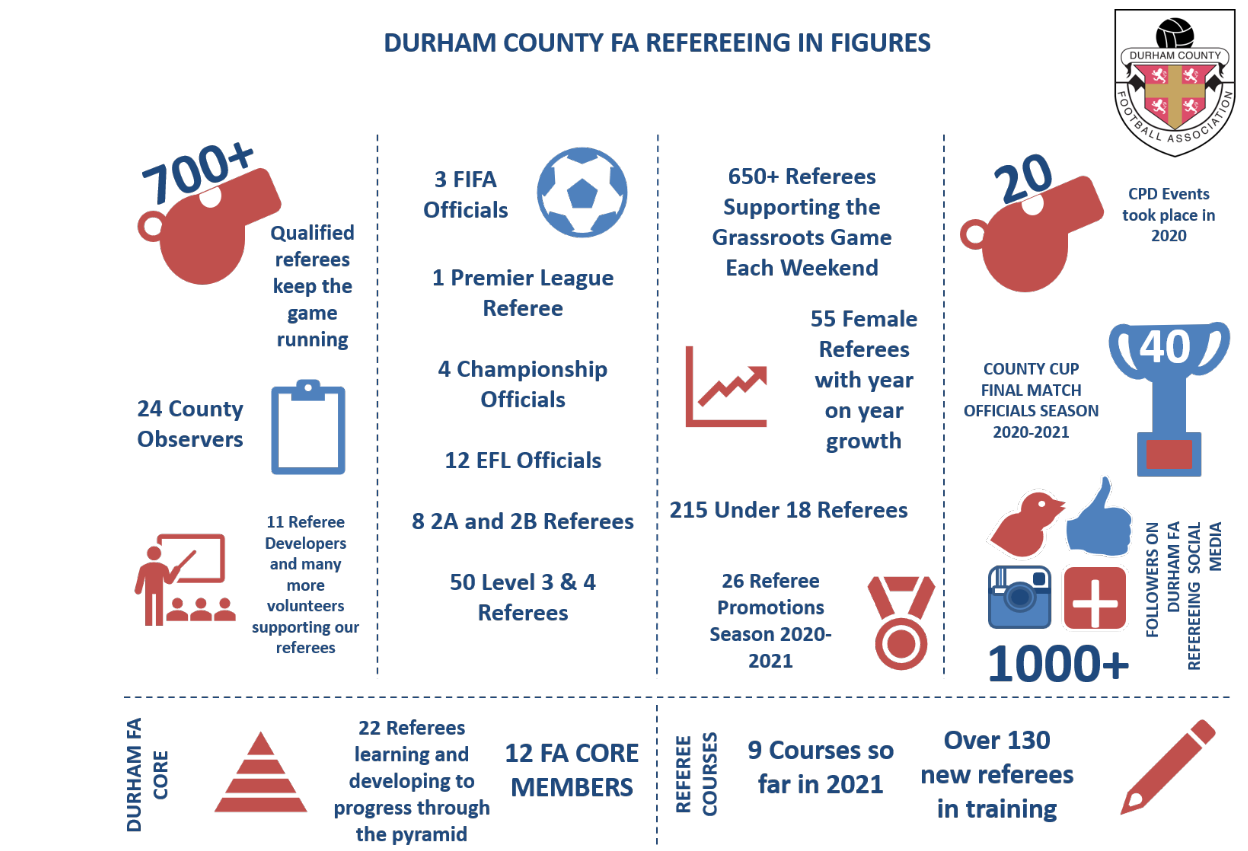 BUSINESS OVERVIEW 2018-2021
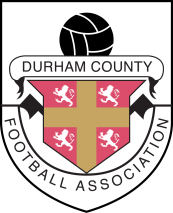 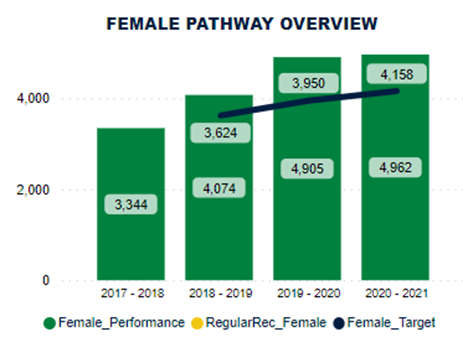 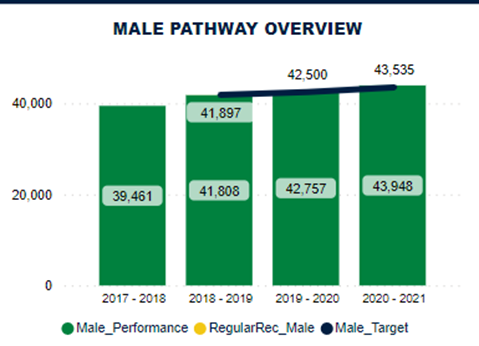 44% Increase  since 2018
12.8% Increase  since 2018
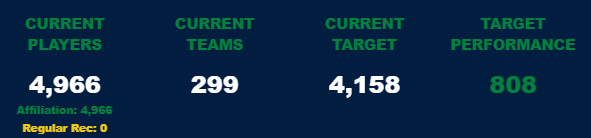 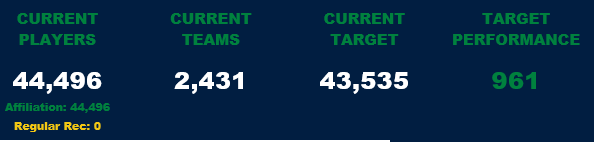 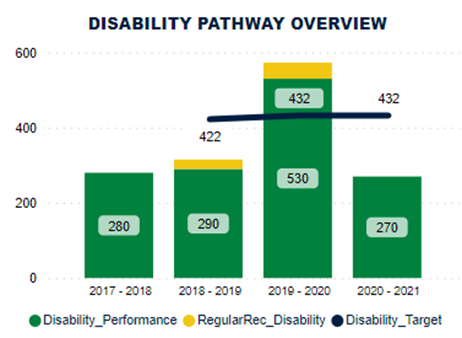 44 New Teams since 2018
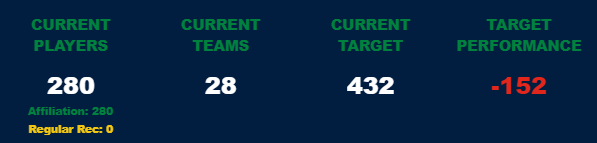 BUSINESS OVERVIEW 2018-21
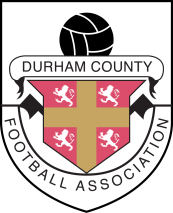 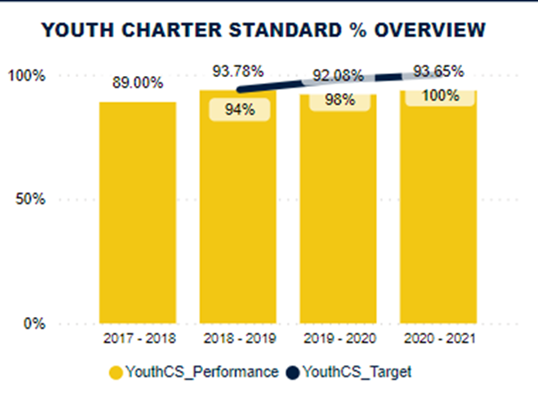 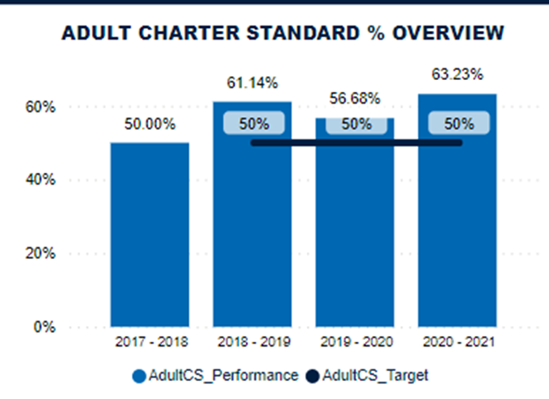 11.28% Increase
6.15% Below Target
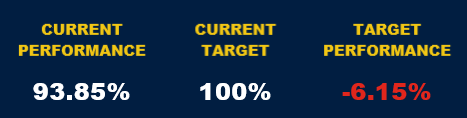 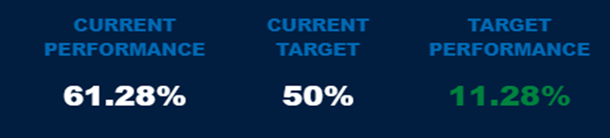 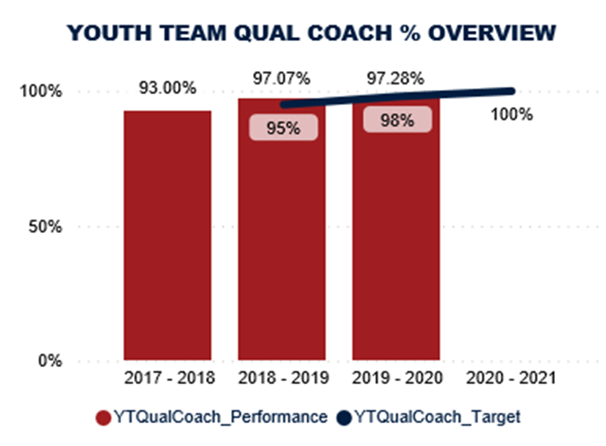 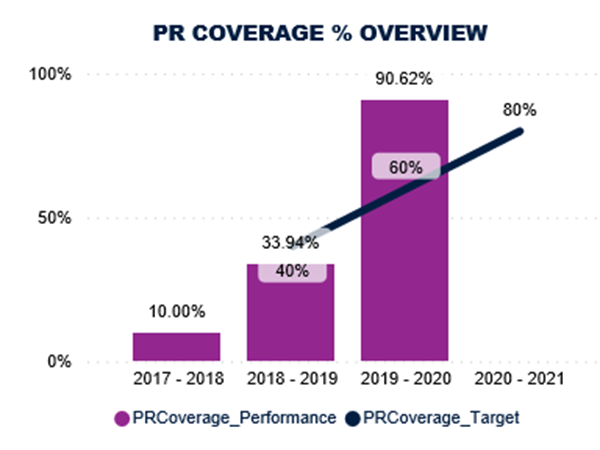 Operating at 15.99% ahead of target
2.78 % Below  Target
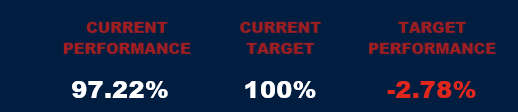 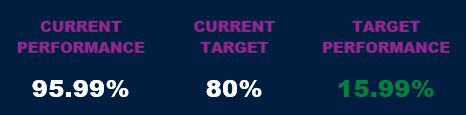 Business Overview 2018-21
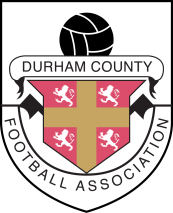 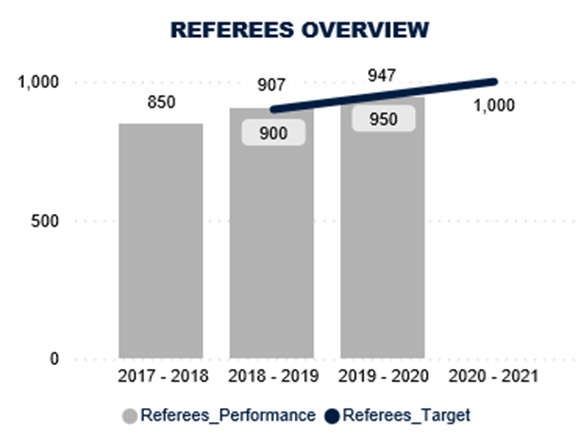 Below target by 110
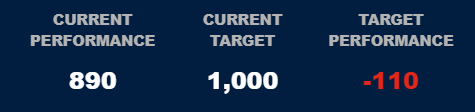 Below target by 33 however  actually achieved once courses restarted
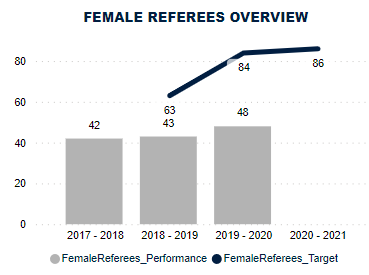 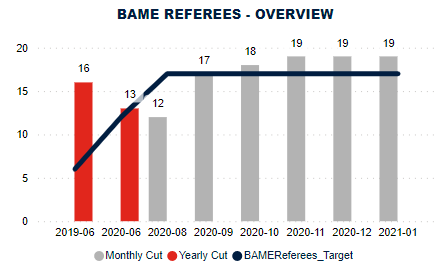 Increase by 2
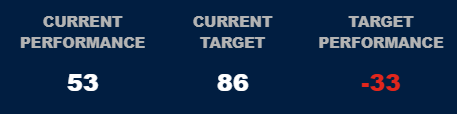 BAME Target 17
BUSINESS OVERVIEW 2018-21
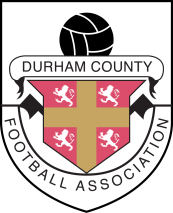 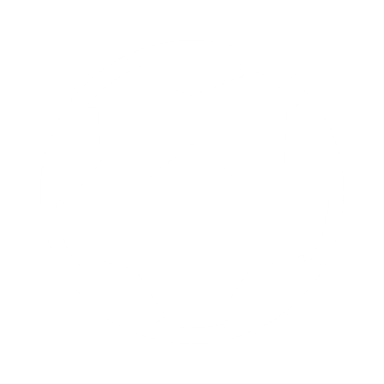 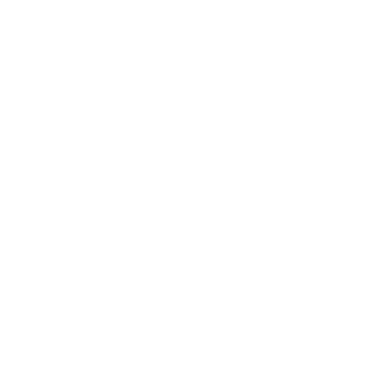 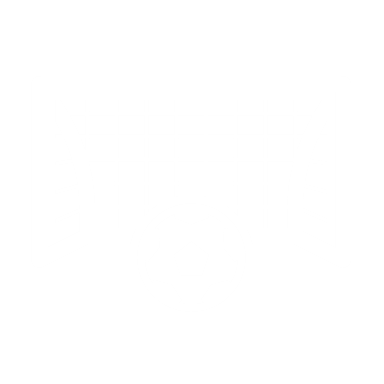 602 Coaches Registered to 
Coach Development Programme
Safeguarding Operating Standards 
Signed off March 2021
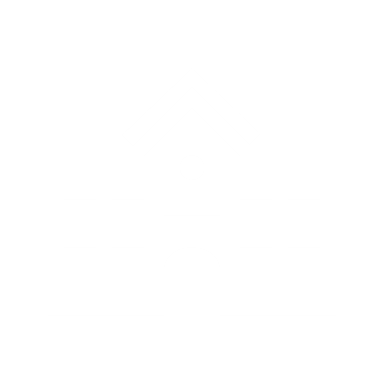 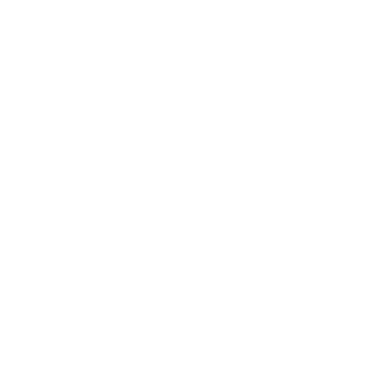 130 Grass Pitches Improved to Good or Higher
14 New Full Size 3G’s
72 Schools Supported
144 Teachers Supported
2018-2021 Analysis
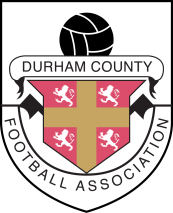 Successes
Stopped the decline of adult football
Growth of Male and Female Participation.
Increase in Disability Teams prior pandemic
3 Brand New Hubs with 10 additional 3G’s + 2 additional
600+ coaches registered to our Coach Development Programme
Established Club Welfare Officer Network
SOS signed off  May  2020/21
Commenced Code of Governance review
IAG firmly established
CFA have an Identified EDI Champion at Board level 
Foundation refresh and Preliminary levels of Equality Standard targeted for completion by end 2021
Challenges
Durham County Council support for CFA hub
Lack of accessible 3G facilities
Continuance of subsidised insurance and other initiatives to financially support our members
Leagues still reluctant to change.
Lack of contact with new coaches moving through the coaching pathway.
To engage with the less proactive coaches (and clubs) as no requirement to attend CPD.
Huge reluctance for Just Play centres to use events engine
Referee’s re-engaging after COVID and ensuring that the appropriate support remains in place due to budget cuts
Player online registration system IT issues and loss of confidence from members
Club/League Welfare Officers in adult football  ( Includes disability football)
Leagues to move to an appoint referees
Re-engaging with Disability Teams and Leagues
Disability Player Registration
Opportunities
To invest in CFA hub with financial help from FF
Use Power BI to monitor and analyse data so we can check and challenge our own programmes
Use findings from questionnaire & mapping exercise to fill the gaps in  Male Pathway at  U19’s, U21’s, O35’s
Provide clubs and coaches with variety of CPD  at their Own Venues.
Work with Open Age Football to raise safeguarding awareness
To capitalise on the success of our higher level Referee’s – Michael Oliver , Rebecca Welch and  Gary Beswick to help with recruitment and progression.
Take advantage of Womens’s Euro’s to promote  recreational offer
Opportunity to create disability  junior league 
To demonstrate DCFA is a listening organisation that also acts appropriately in line with EDI principles 
Work towards Equality Standard Preliminary level
FA Para Talent Football ID Workshops and Regional England Talent Days
Disability Awareness Training
Threats
  CFA Hub impact on finances and move towards self sufficient/independence
Loss of Income from Coach Education & reduction in Funding from FA which will affect our contribution towards our ongoing programmes
Due to  Growth in Open Age Football Awareness resulting in more referrals/complaints being received and lack of Staffing Resource
Pandemic has impacted disability community and there is a real risk that  teams  will not re-affiliate
The complexity of this season’s registration process and the safeguarding re-certification will mean referees will /may not re-register.
WHAT WE DID – WHAT WE FOUND
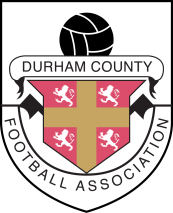 In designing this strategy, we embarked on extensive research which includes insight from:
Youth Council Consultation 
Coaching – Support for youth coaches after completing Introduction to Coaching Football.

Refereeing – Mentor Support for  Youth Referees. Mentors at Central Venue Leagues. Female Only Referee Course.

Male Pathway – U19 to U23 Leagues to help transition into Adult Football.

Female Pathway  - Small sided offer to keep girls playing after drop off at U13.

Disability Pathway – More opportunities for Youth Disability Football.
Durham FA Grassroots Survey 
56% Male Adult Players want more opportunity.
63 % Adult Female Players want to participate more
19% Referees want to participate more 
44% Club Officials want to participate less and think they’ll have too. 5% want to do less and they will.
56% League Officials at Risk and want to participate less 
13% Helpers  Volunteers want to participate less and will do.
Every sector of our Volunteers  from  Players, Coaches, Referees, League & Club Officials and spectators want more interaction with the County FA
IAG Consultation 
Agreed on 4 Thematic areas of work:  Women & Girls, Disability, BAME, LGBT
Club Survey to ask about playing opportunities

Overwhelmingly there is a need for Sunday provision for Male Mini Soccer.

Coaches / Managers want to be part of DFA Forum.

Coaches / Managers would like a ‘High Performance midweek League to challenge their  better  players / teams but  concerned  of too much play.
Coaches questionnaire
 
Coaches Want Face to Face  and predominantly to see practical sessions.

Coaches would like to see events /workshops delivered at their own site with own club

Coaches would like to see events delivered County wide.

Female Coaches would like Female Only Events HOWEVER nearly all stipulated they would also attend mixed events.
WHAT WE WILL DO
	
Continue to seek the views and opinions of our Key Stakeholders through questionnaires, surveys and forums

Gather further evidence, thoughts and suggestions through dialogue with our Corporate Governance 

	Evaluate and Assess proposals 

	Manage expectations

	Take action and deliver

	Ensure Equality, Diversity and Inclusion are applied to all actions .
	
	Promote our strategy amongst our Key Stakeholders.
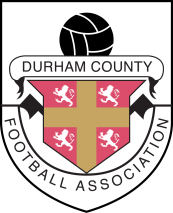 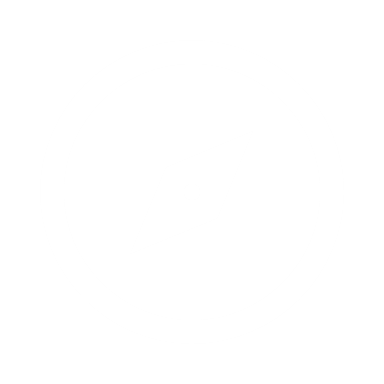 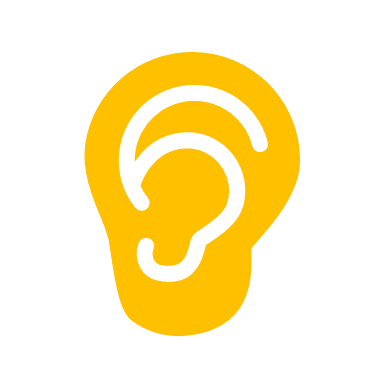 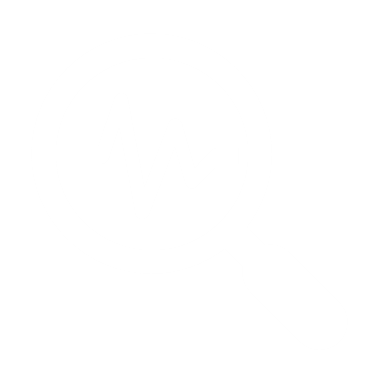 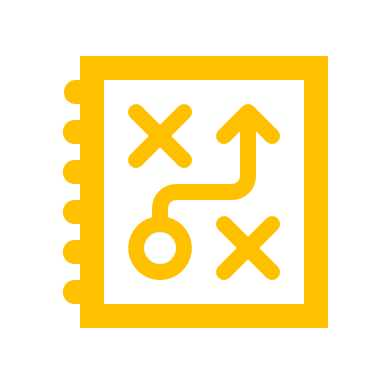 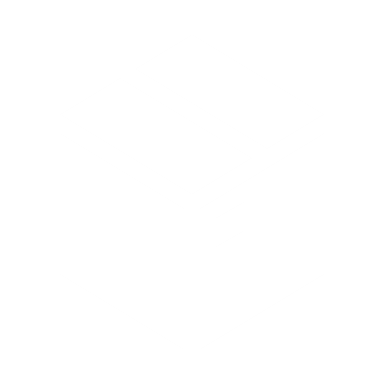 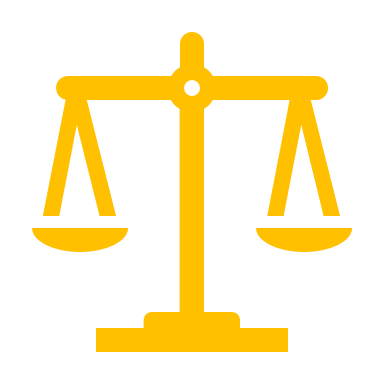 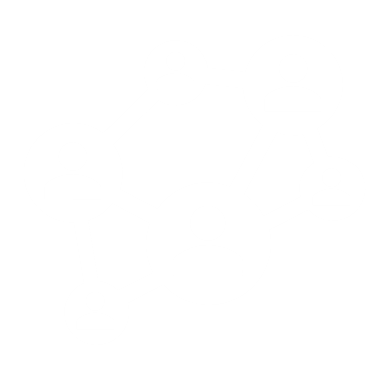 We will deliver on our purpose and ambition through our 7 KEY STRATEGIC PRIORITIES
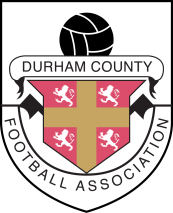 Increase provision, regularity and quality playing experience
    Create full player pathway for all.
     Help with the transition from youth to adult football 
     Engage new players from diverse communities 
     Provide a Recreational Offer which reflects the needs and aspirations of our players 
     Establish our own County Leagues to provide Sunday as an alternative playing opportunity..
The Male, Female & Disability Player
Provide inclusive and accessible  opportunities for all
Embed a broader set of playing opportunities at clubs to meet the needs of male, female and disability pathways
To support and guide clubs in operating as effective and efficient organisations.
To support leagues to deliver modern, safe and inclusive competitions to meet the needs of the game and maximise playing opportunities
Support Clubs and Leagues to fully understand the ‘New’  Accreditation, help with the application process and promote the benefits.
Retain and Build strong Club & League networks
Provide a platform for all to enjoy the game in a safe environment
   To continually achieve and deliver the FA Safeguarding Operating Standard with safeguarding principles embedded across grassroots football.
    Continue to promote the key Respect principles to create a positive environment for all key stakeholders in the game.
   To build on and deliver an engagement network with young people involved in all aspects of the grassroots football across the County to ensure they have a voice in their   game.
    Build and support the network of Club and League Welfare Officers across all affiliated members to continually embed safeguarding in the game.
    To have achieved Foundation, Preliminary and Intermediate levels of the Equality Standard and be working on  the achievement of the Advanced level.
    DCFA to have Board, Council and Staff groups representative of the communities we serve
    To improve the diversity of coaches, referees, officials and players involved in grassroots football within DCFA region to better reflect the diversity within our communities.
    DCFA Inclusion and Advisory Group to maintain an influential role within the organisation with a clear, measurable Development Plan and dedicated Budget to enable an active contribution to the ongoing improvement of EDI across the organisation.
Safe, Fun, Inclusive Compliant environment
Recruit, Develop, Educate, Inspire
Provide consistent, continuous support through our ‘ On & Off’ the pitch Support Package so every member of the workforce feels valued..
    Our  Coach Development Programme will be easily accessible, evolve by seeking out the newest innovations and  emerging  trends.  
Support Clubs and Leagues to develop their own recruitment policy which will provide sustainability within  their relevant Committees.
Provide a support network for all referees with outstanding opportunities to develop and progress
Supported Football Workforce
Accessible, sustainable, quality pitches throughout the whole County 
    Our LFFP will ensure all priority projects  deliver against the National Football Facility Strategy & Football Foundation performance framework
    Continue working with priority  sites as part of the FA Grass Pitch  Improvement Strategy .
    Ensure new and refurbished changing rooms &  pavilions are fit for  purpose .
    Ensure all projects are aligned and delivered against FA National Game Strategy Targets and NFFS measurement framework
Accessible & Affordable Facilities
Supported through Wellbeing and Continued Personal Development
    Being  committed  to  improve each  individuals  Health and Wellbeing 
    Create a culture of learning by  embedding  the  FA Training Ground  into  our  Workforce   programme.
    Encourage our workforce  to take responsibility for their own Personal Development
County FA Workforce
Communicate, listen, and deliver  
    Establish a Community of practice: to provide a platform for discussion; to share knowledge and experience  and to challenge thinking.
    Collaborate with stakeholders to help grow and improve the game.
    Use our website and social media channels to engage with our customers and promote our good work.
Build Meaningful and lasting relationships
Our Strategic Priorities are underpinned by 5 key areas;
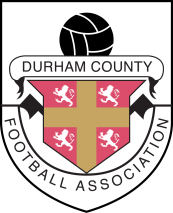 Governance
Workforce
Data & Insight
Durham County FA
Finance & Investment
Safeguarding
Good Governance  
Code of Governance – A skills audit was carried out on Board members which identified the need for change as we have members with good football knowledge but lack in business knowledge. There is a need for independence and diversity amongst directors. The current Board have agreed to the change.  We currently have a Safeguard Champion on the board and have recently added our IAG chair to represent Equality, Diversity & Inclusion. This Board will become our business board

Articles – The first step is to review our Articles and change them where required this is an ongoing process which we expect to have fully implemented by the AGM in 2022.  

Recruitment of INEDs – Following the agreement of article changes it is our intention to add            
       independent and diverse members. We currently have one female member and seek to add  a  minimum of    	two more.  

-    Football Board – The changes to our main Board will result in a football board being created with          
      some of the current board and some independent members being added and they will deal with CFA 
      football issues and feed into the business board.  

Council – The Council will be restructured to involve more Leagues and Clubs who represent a larger 
      independent and diverse group and become more involved in discussing and providing changes, 
      recommendations to the football board to debate. Our standing committees will be formed from 
     members of this group and we will also have involvement from the Youth council.
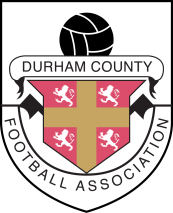 CFA Workforce  
Following the reduction in FA funding we undertook a workforce review so that any losses would not have a big impact on the business. We made redundant the designated safeguard officer(DSO) on voluntary redundancy and promoted the Deputy DSO in his place, the discipline administrator and the one football development officer. Since then and the increase in the work surrounding safeguarding and the Equality standards we have re-employed the former DSO on a 12 month contract to ensure we reach the foundation and preliminary level of the standards and employed two administrators on 12 month contracts. As an Association we pride ourselves on providing the best service possible to our members and we will keep our staffing levels under review.

Staff Health & Wellbeing and Development – As a company we consider these two elements to be essential and have two members of staff (one male and one female) trained in health and wellbeing and they hold a staff meeting (without CEO and two line managers) where they have an open discussion. Staff are also encouraged to approach them with any personal issues they may have or need advice on.
Staff are encouraged to use the FA Training Ground site regarding their own development and to speak to their line manager regarding any training they need or wish to undertake.

Personal Development Reviews – these are led by the CEO for Senior Management Team and by the line managers for their team members.

One to Ones – CEO holds regular meetings with SMT and line managers hold monthly meetings with staff who report to them.
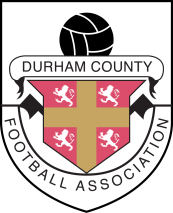 CFA Workforce  
- People Development Plan central to everything we do.
- Culture that values the well being of all employees.
- Mental Heath First Aid lead in the organisation and promote EAP to employees.
- State of Play - Staff Survey Results presented to Board and SMT with action plans to improve.
- Flexible Working hours & environment to balance needs of individuals and organisation.
- Links between Directors / NEW committees / committee structure & Staff members 
- Promote Training Ground as a key tool to support staff development.
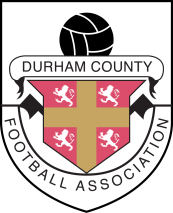 Safe, Fun, Inclusive and Compliant Environment
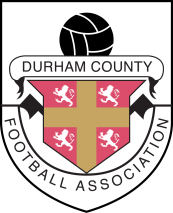 Provide a platform for ALL to enjoy the game in a safe environment
Safeguarding & Youth Engagement 
      We Will:
Continue to roll out Validation Visits to Clubs. This provides an excellent opportunity to engage with our Key Stakeholders as well as Children and Young People Consultation.
Continue to monitor compliance with Safeguarding requirements for clubs, leagues, coaches and referee’s to ensure safeguards are in place.
Support Welfare Officers with CPD opportunities and a dedicated webpage which will be continually developed based on their feedback.
Facilitate  and utilise  feedback from children and young people across all programmes delivered by the County FA.
Equality, Diversity & Inclusion 
We Will:
Appoint a Board Equality, Diversity and Inclusion Champion (also Chair of the Inclusion Advisory Group)  
Achieved Foundation, Preliminary and Intermediate levels of the Equality Standard and we’ll be working on  the achievement of the Advanced level.
Have a Board, Council and Staff groups representative of the communities we serve
Improve the diversity of coaches, referees, officials and players involved in grassroots football  to better reflect the diversity within our communities.
Ensure our Inclusion and Advisory Group maintains an influential role within the organisation with a clear, measurable Development Plan and dedicated Budget to enable an active contribution to the ongoing improvement of EDI across the organisation.
Monitoring and Evaluation
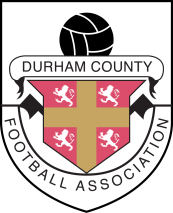 Staff Performance Management System

Staff PDR’s with annual appraisal
Annual Work Programme linked to Operational Plan
Internal  Weekly, Monthly and Quarterly Review meetings against operational objectives
Data & Insight
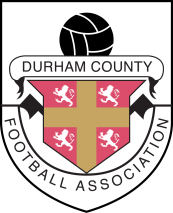 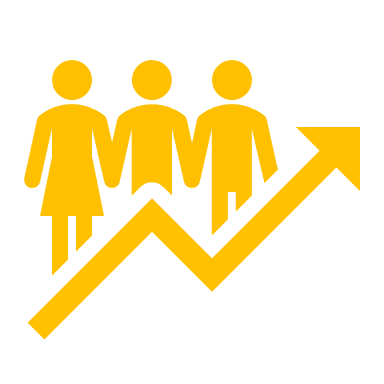 DATA DRIVEN   Power BI  will help make  effective decision making  based on data analysis. This approach will enable our  Business  to examine and organise  data with the goal of better serving our  customers and  prepare for opportunities.
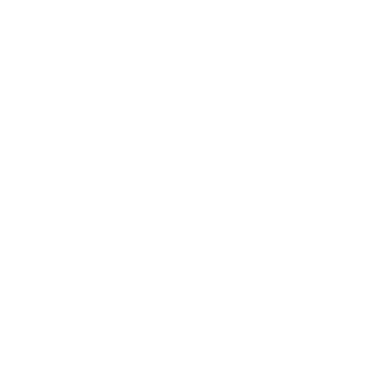 TECHNLOGY    Promote the benefits to our volunteers  whilst continuing to upskill  our Workforce to support the implementation of new technology across the game.
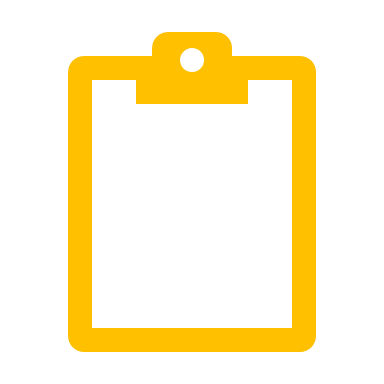 SURVEY	 Use the Consultation framework as a tool to receive feedback from all different sectors and act accordingly.
SMARTSHEETS	 Their implementation throughout the business will improve; collaboration amongst the workforce, monitor and evaluate performance and to be used to report findings to our Board.
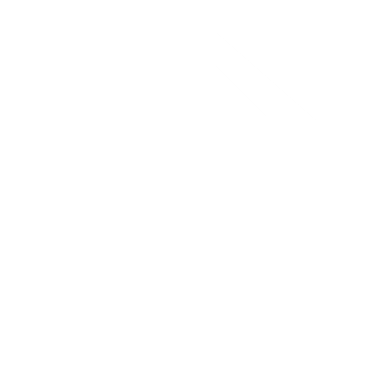 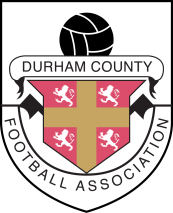 Appendix : NGS Targets across next 3 seasons 21-24
Appendix 3. Coach Education & Development
Appendix 2. Referee Education & Development
Appendix 1. Registered Players
Appendix 4. Secondary KPI’s
Appendix 5. Quality Grass Pitches
End
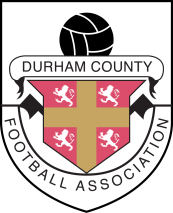